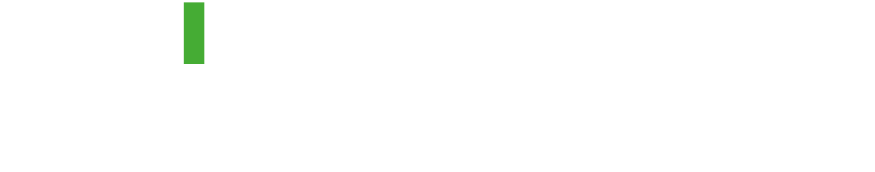 Entwicklung Neubaumarkt, MehrfamilienhäuserQ: Statistik Austria, WKO/Exploreal
Veränderung der Arbeitslosen im Vergleich zum Vorjahresmonat
Quelle: AMS
VÖPE Mitgliederbefragung
Aktuelle konjunkturelle Aussichten und Herausforderungen der österreichischen Projektentwickler

Durchführung der Mitgliederbefragung von 1. bis 8. September 2023
23 Entscheidungsträger in VÖPE-Mitgliedsunternehmen haben daran teilgenommen
Beurteilung der aktuellen allgemeinen Marktentwicklung für 2023-2025 bezogen auf die Umsetzung von Projekten und das Investitionsvolumen
Die österreichischen Projektentwickler kämpfen aktuell mit folgenden Herausforderungen:
Die größten Hemmnisse:
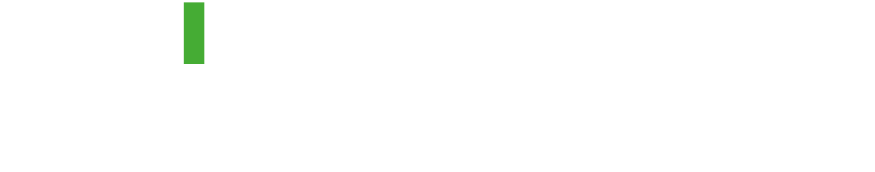 Danke für Ihre Aufmerksamkeit!